Using Data to Tell a Story:
Isle Royale, 
Not Battle Royale
Background of the Isle Royale
Fast FactsIsle Royale National Park is 571,790 acresThe number of people visiting in 2017 
was 28,196 Isle Royale was made a national park on 
March 3, 1931The lowest is 601 feet at Lake SuperiorThe highest is 1,394 feet on Mount DesorEntrance fee is $7 per person per dayIn the Eastern time zoneRandom FactsIsle Royale National Park is the only national park in the United States that completely closes in the offseason. The park is typically closed November through mid April.
The most common large mammals are moose and gray wolves. The interaction of these two species in the park has been extensively studied. On rare occasions Lake Superior completely freezes over in winter, allowing animals from the mainland to access the island.
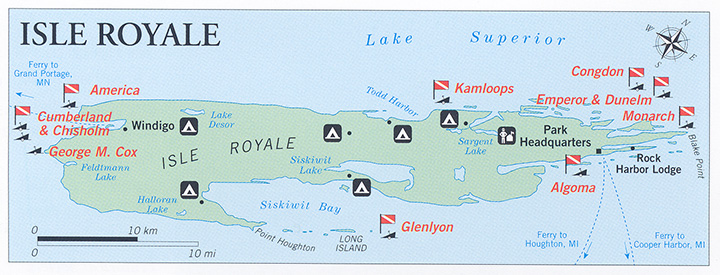 Background on Isle Royale
The Ecosystem on Isle Royale (Lake Superior)

One of the longest population ecology studies (closed system)
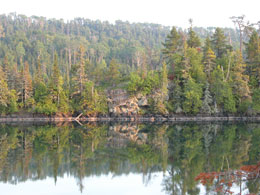 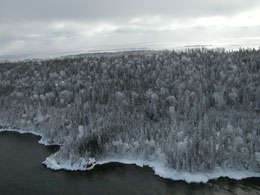 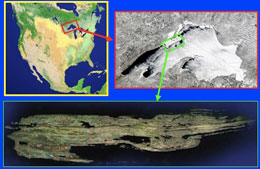 Images by www.isleroyalewolf.org
Part 1 – THEN to NOWVideo Link
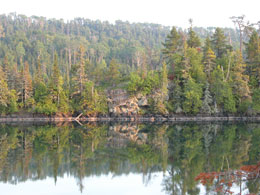 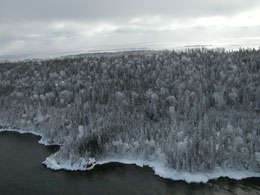 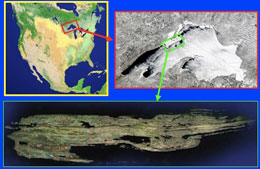 Images by www.isleroyalewolf.org
[Speaker Notes: Watch the video from 0-2:36 and then have students complete part 1, then after part 1 finish this video]
Exploring the Data (online graph)
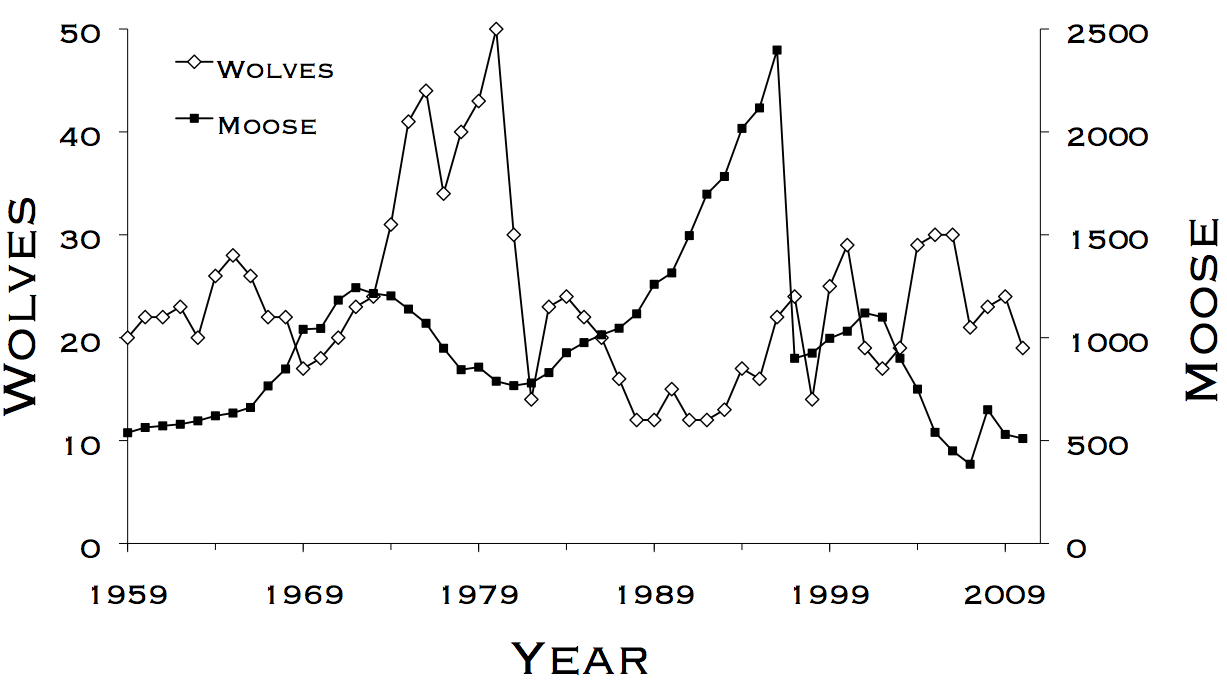 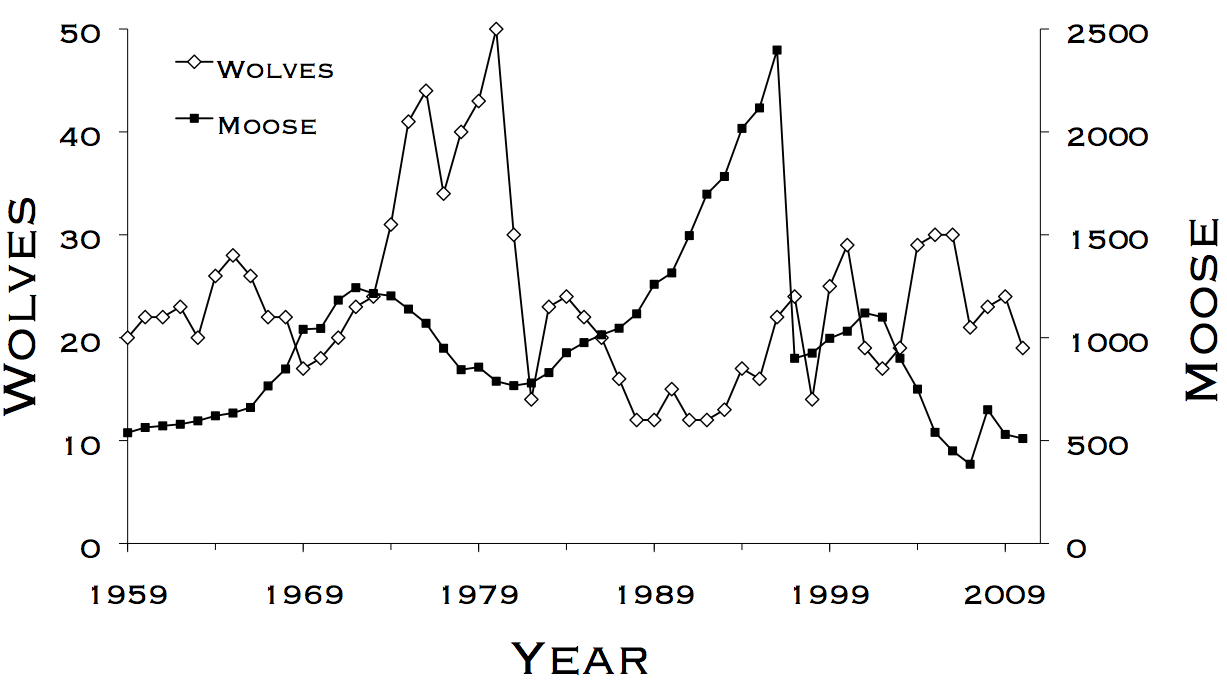 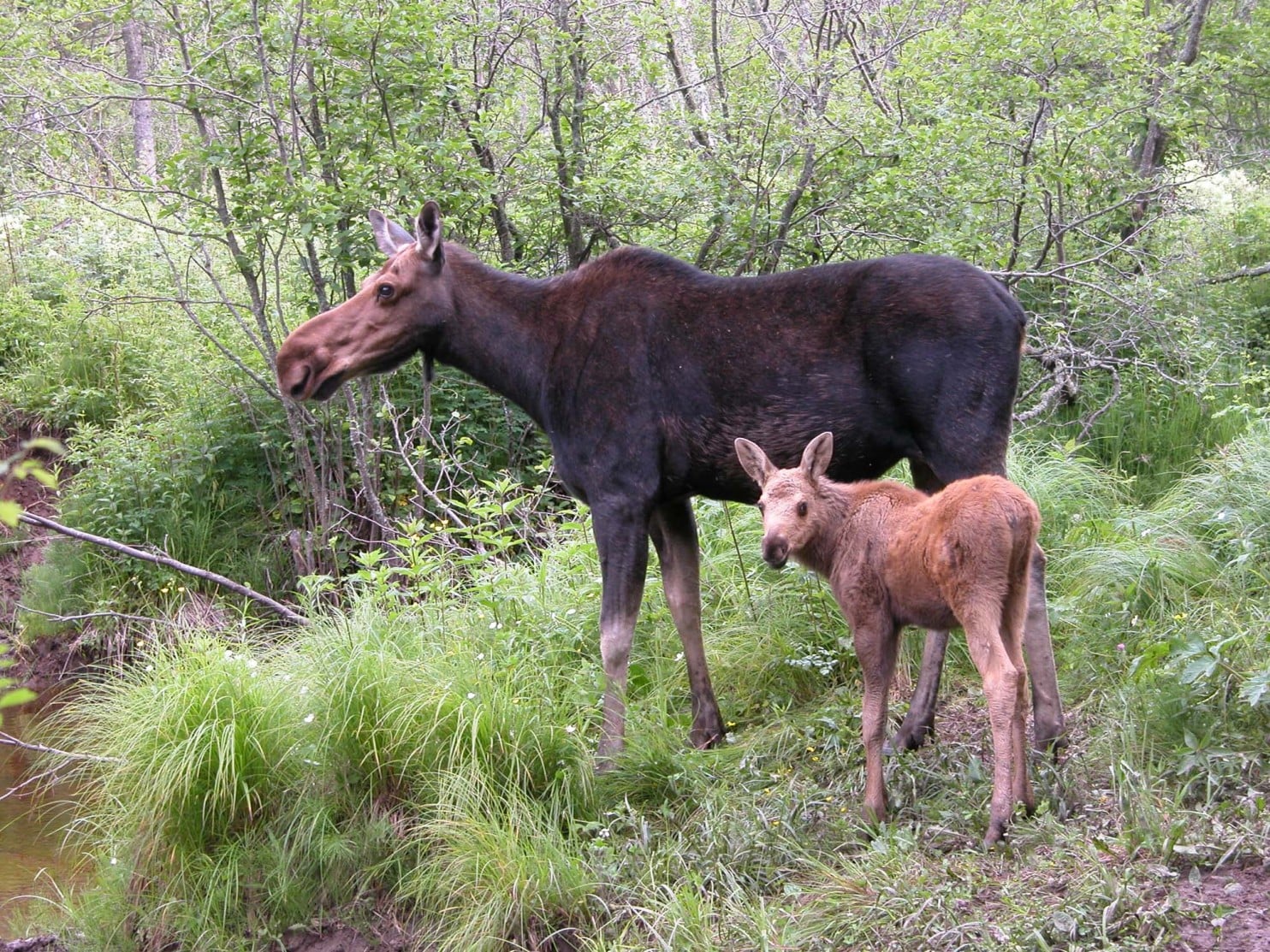 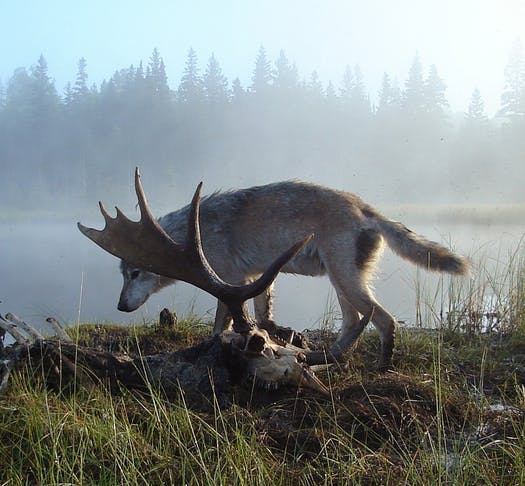 Exploring the Data (online graph)
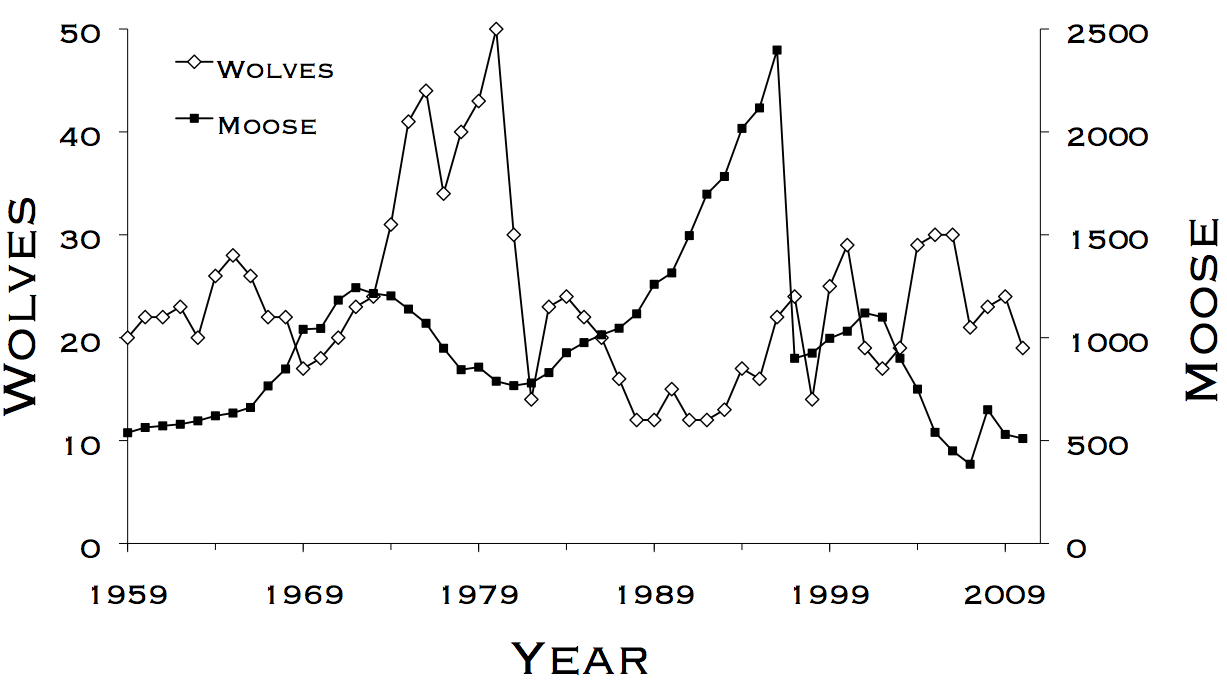 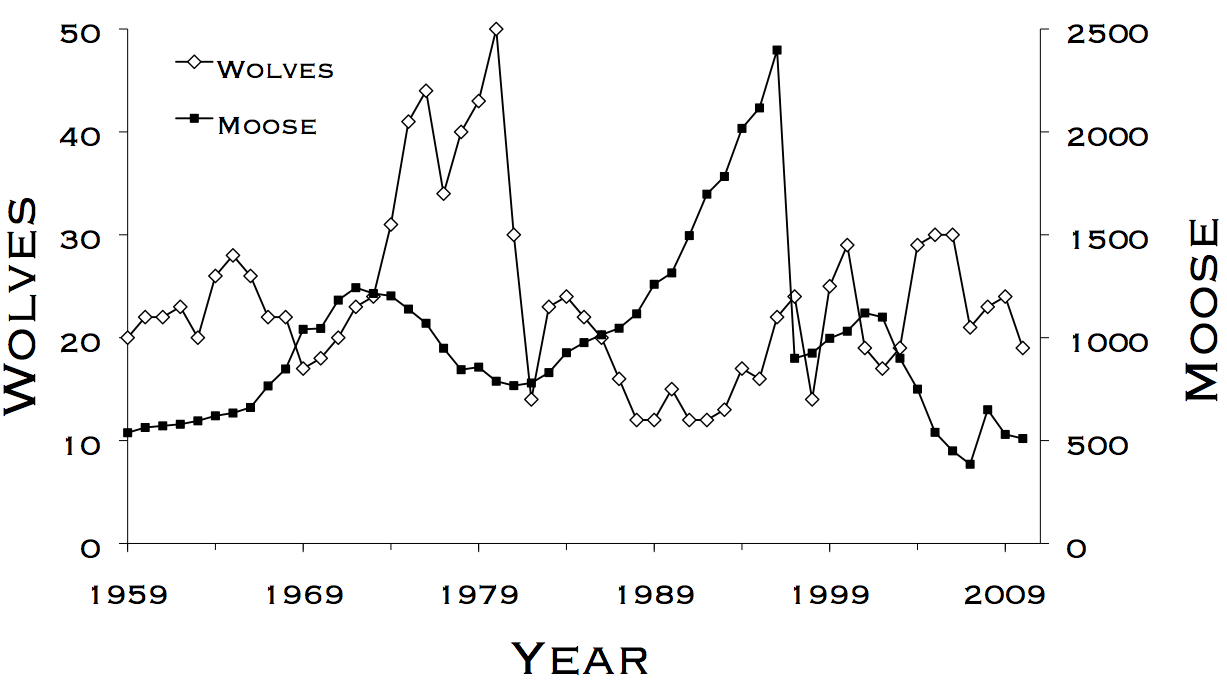 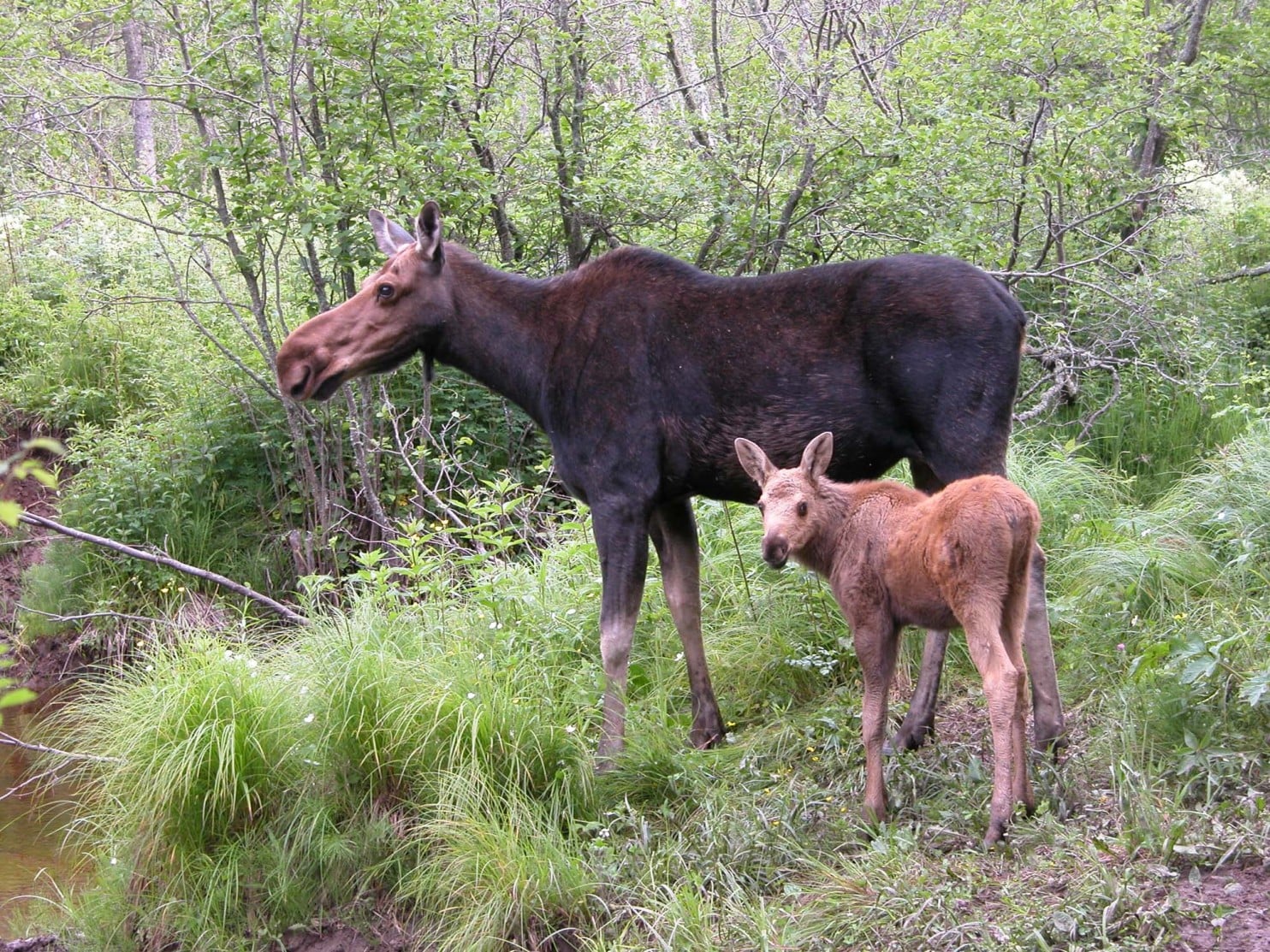 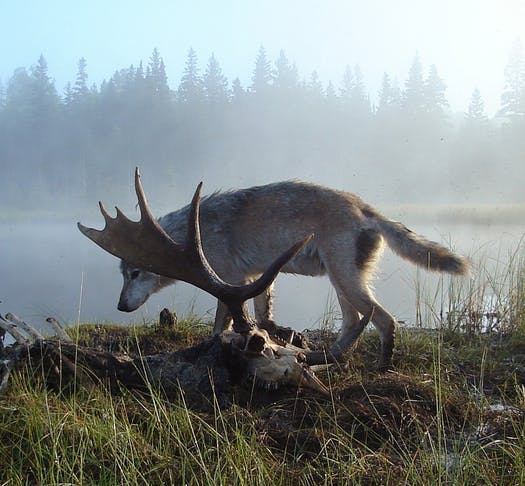 Exploring the Data (online graph)
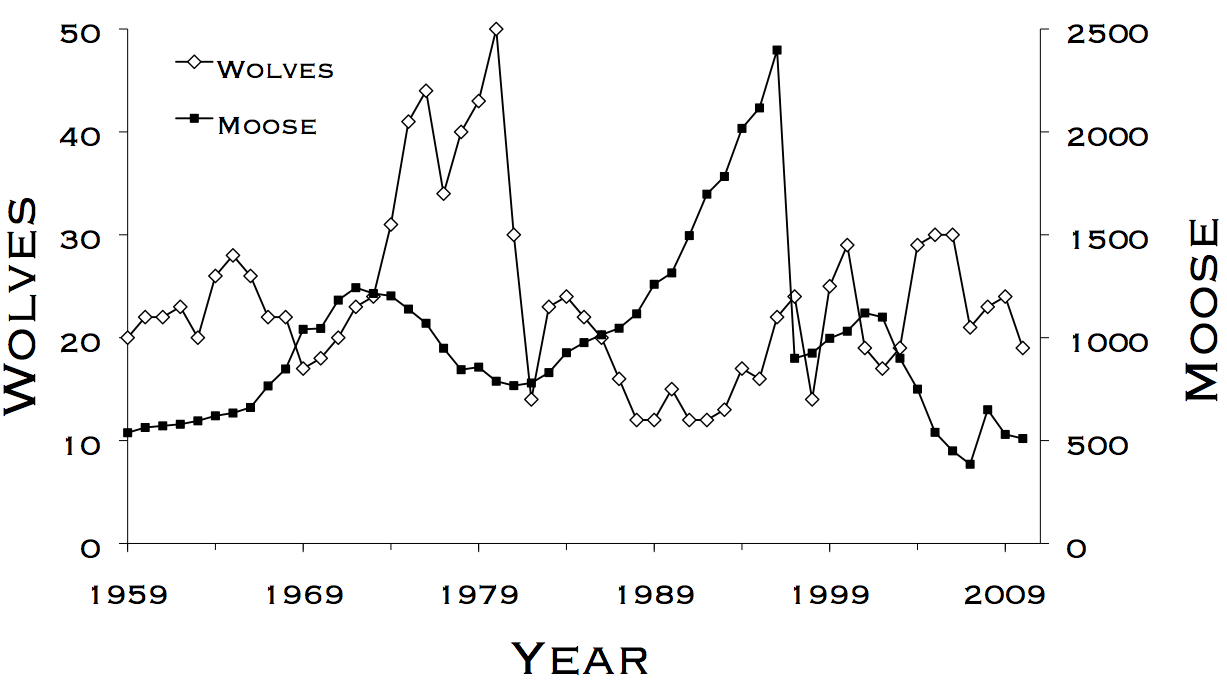 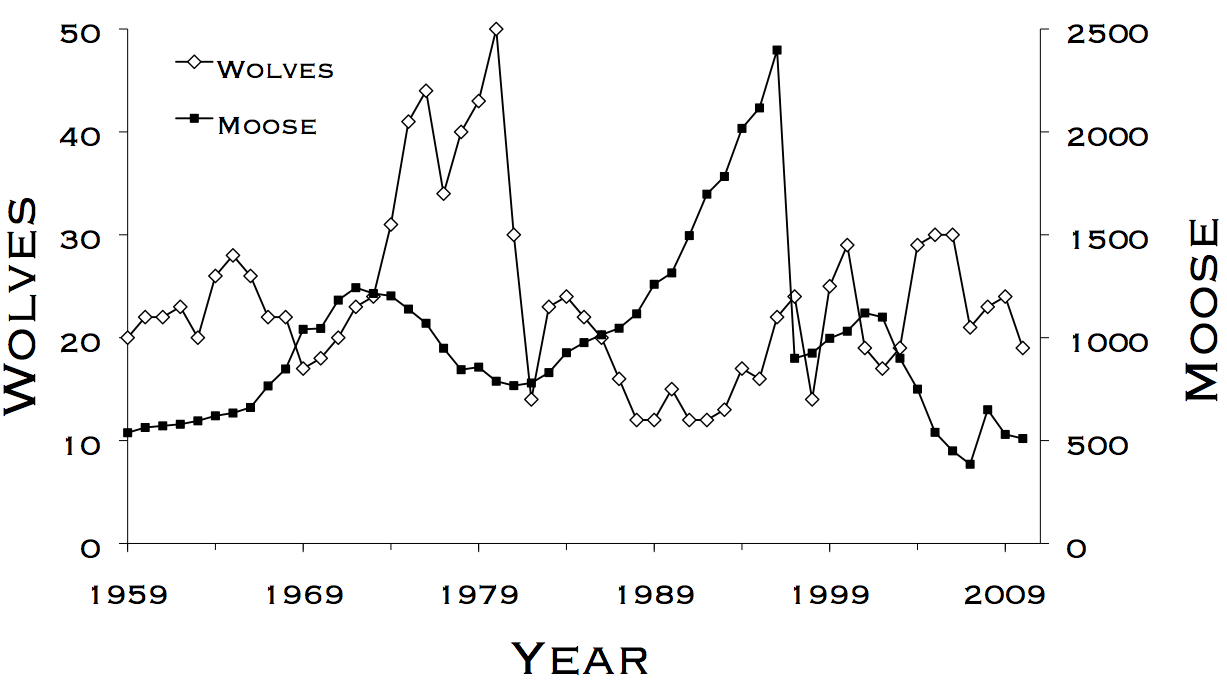 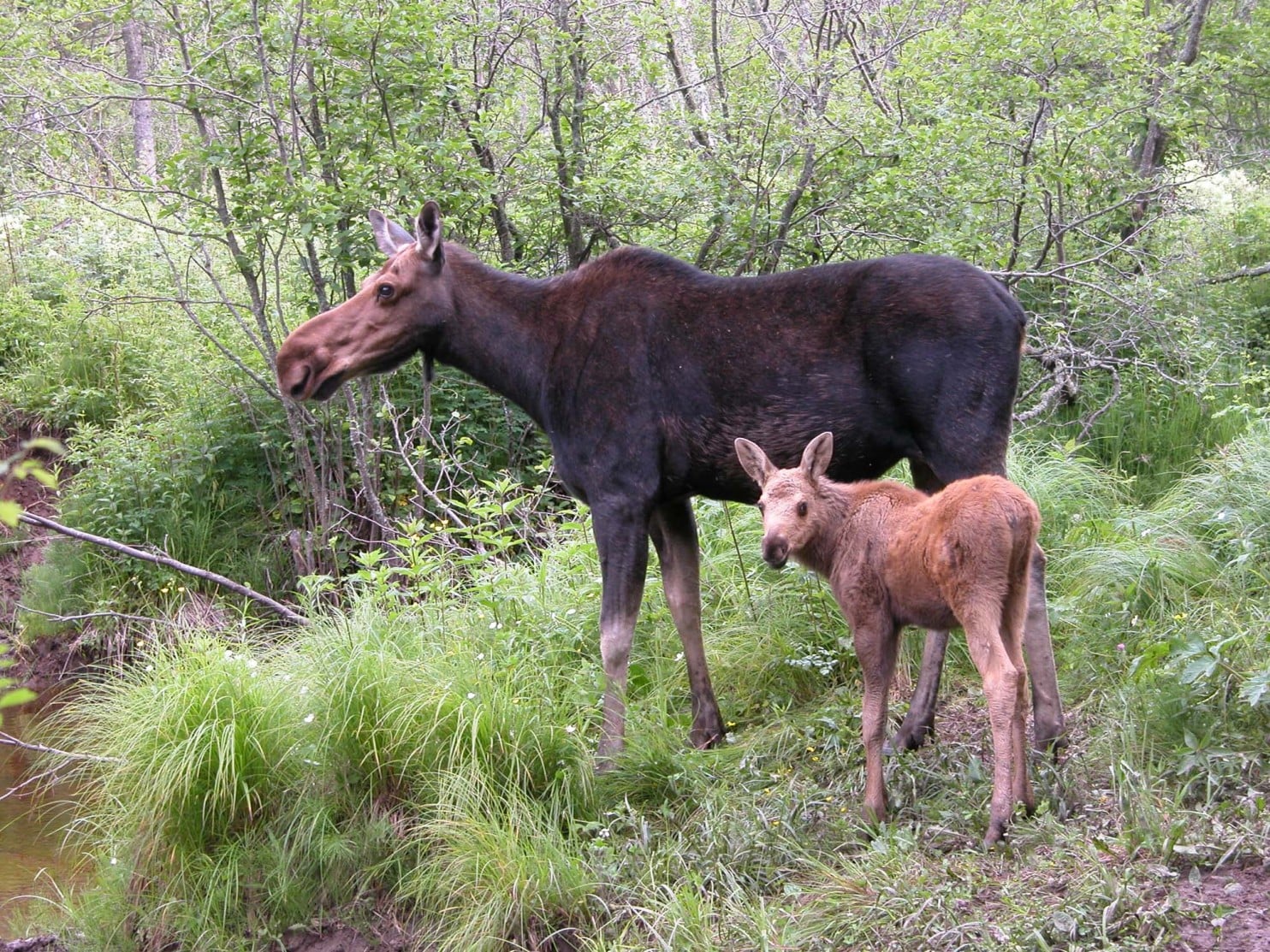 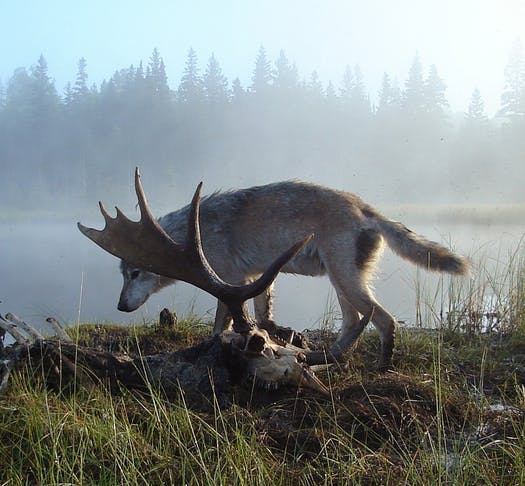 Exploring the Data (online graph)
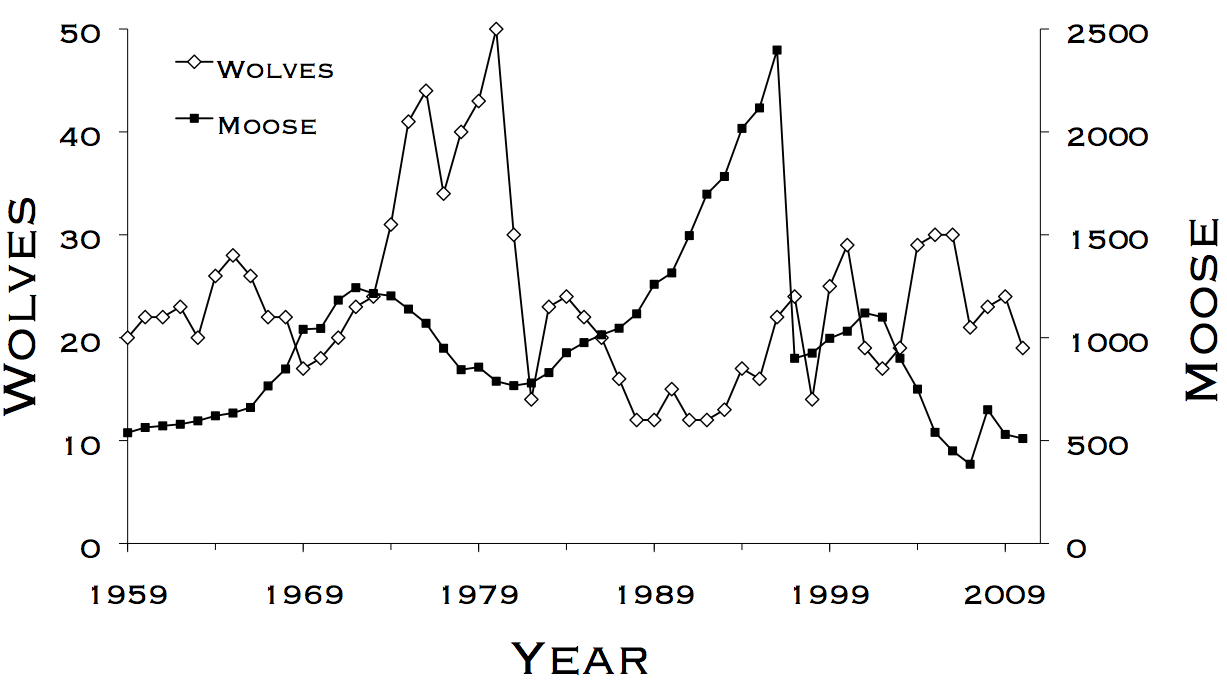 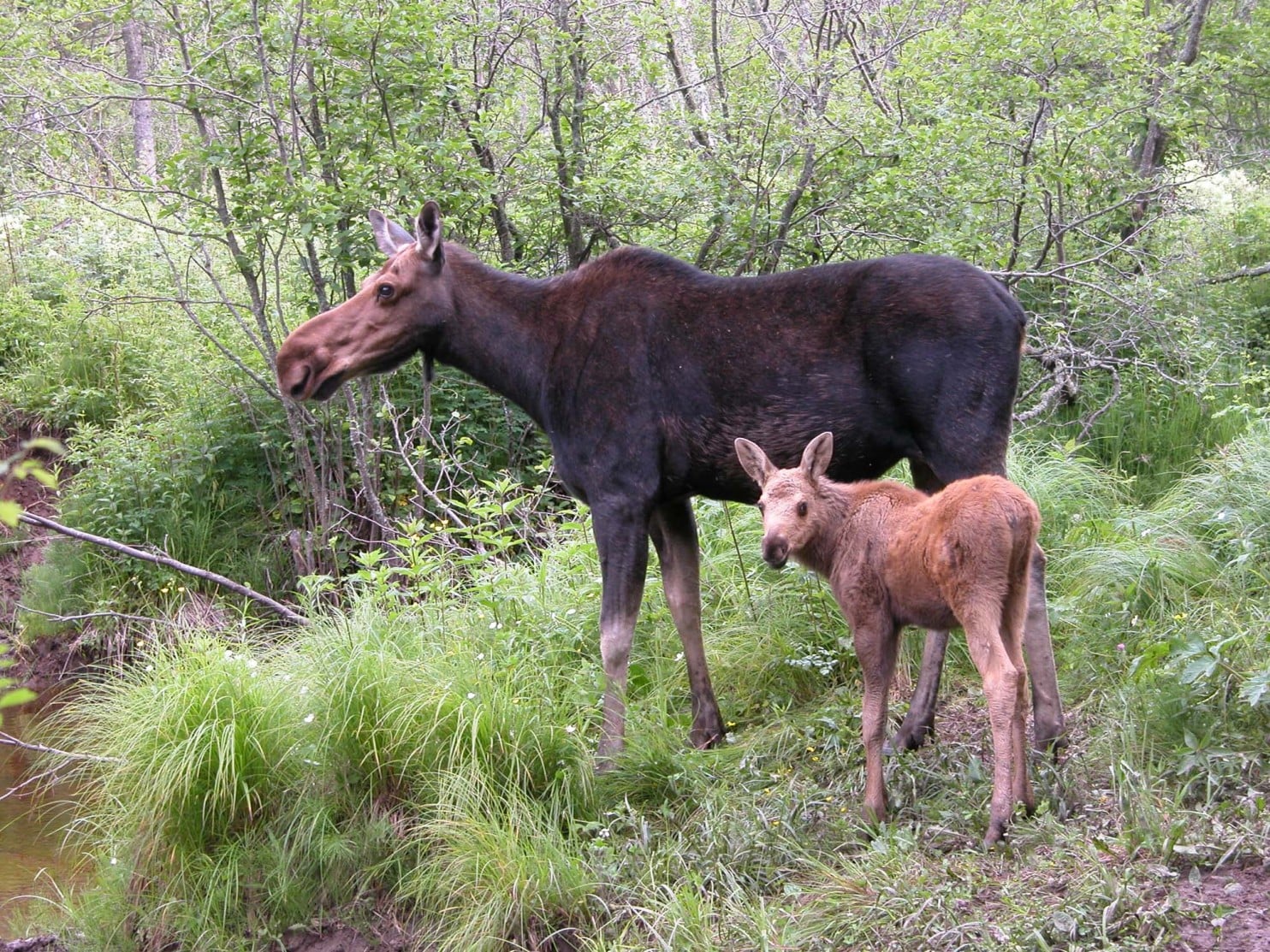 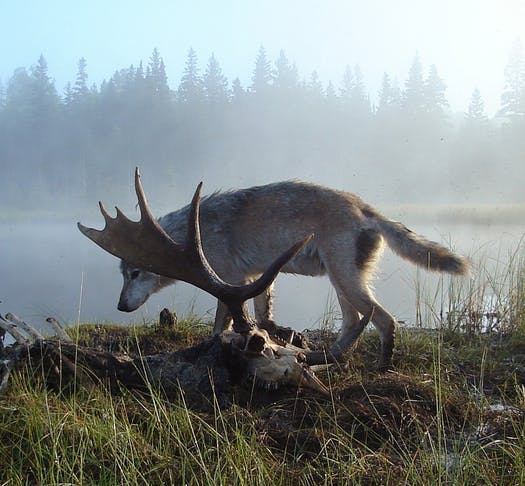 Part 1 – THEN to NOWVideo Link
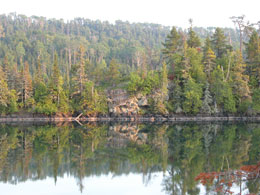 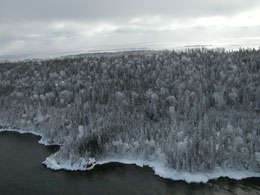 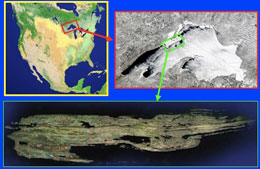 Images by www.isleroyalewolf.org
[Speaker Notes: Watch the video from 0-2:36 and then have students complete part 1, then after part 1 finish this video]
Part 2 – NOW to the FUTUREVideo Link
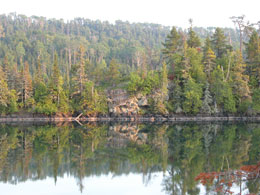 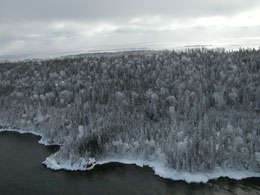 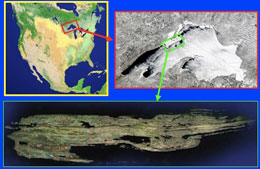 Images by www.isleroyalewolf.org
Q: Would you introduce wolves?
Science give us insight, but our values tell us what to do!
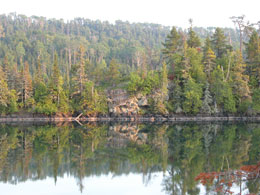 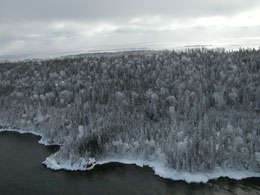 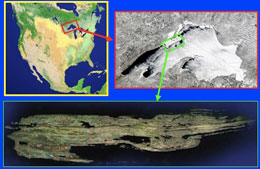 Images by www.isleroyalewolf.org
Questions?
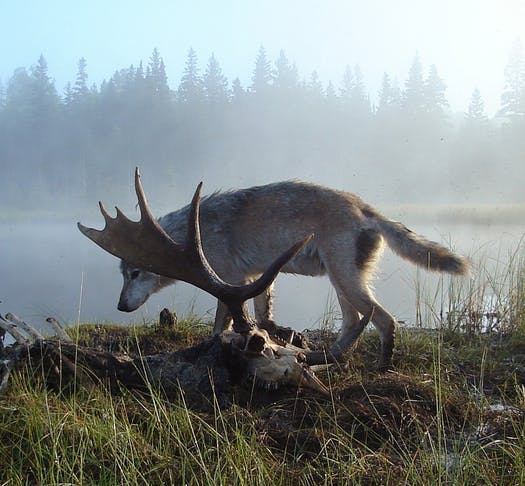 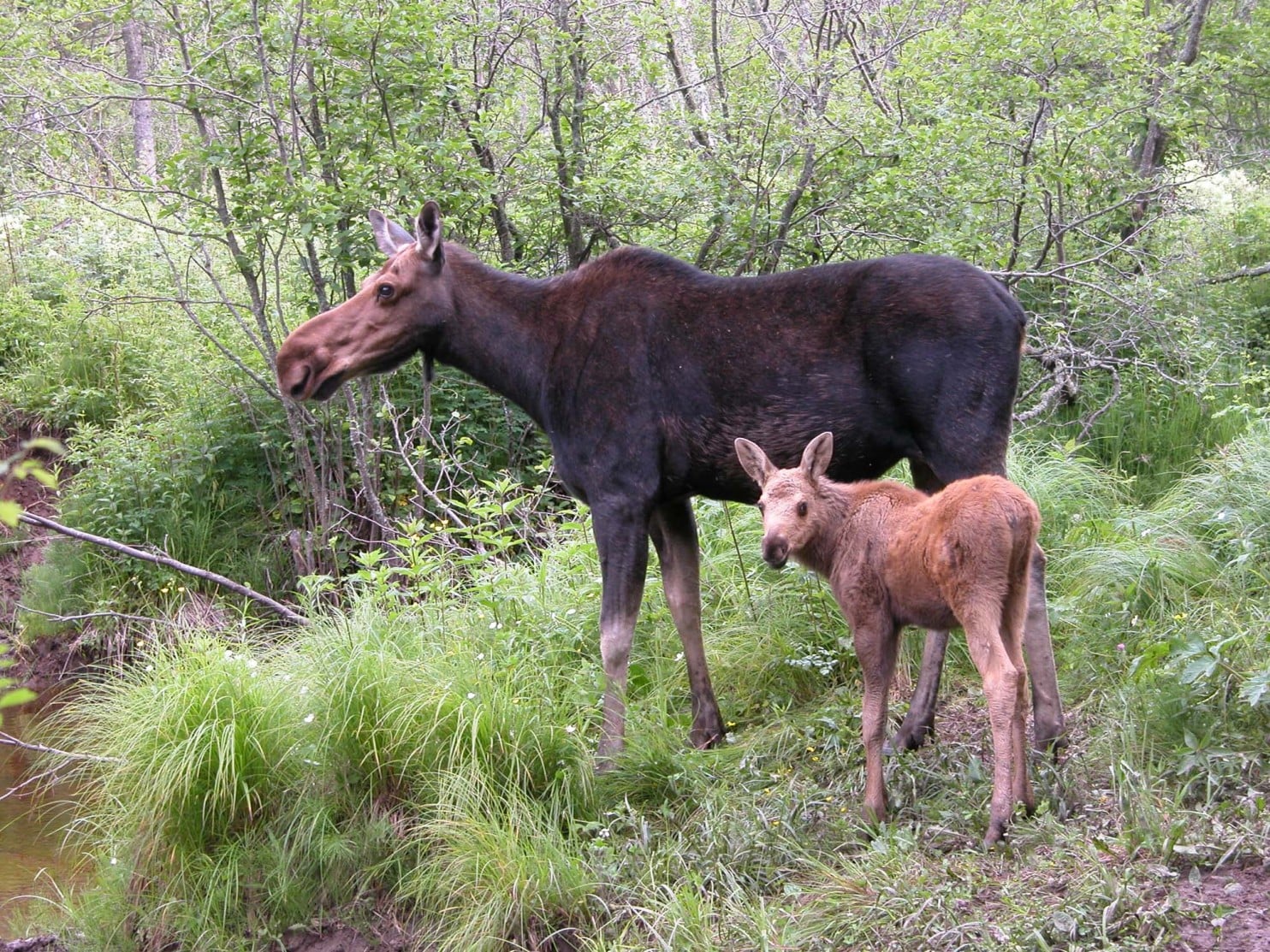 Extensions/Scaffolding
Website Resource
http://www.isleroyalewolf.org/ 

OMS
https://wiki.islandwood.org/index.php?title=Owls,_Mice_and_Seeds 

Deer Me
https://www.wolfquest.org/pdfs/Deer%20Me%20Lesson.pdf 

High School 
https://www.hhmi.org/biointeractive/wolves-isle-royale 

Radio collar data
https://www.dfw.state.or.us/Wolves/notification.asp